Characterization of thermoluminescence properties of eye glasses for applications in retrospective / accidental dosimetry
M. Karampiperi, N.A. Kazakis
11th Conference of the Balkan Physical UnionAugust 2022Belgrade
Contents
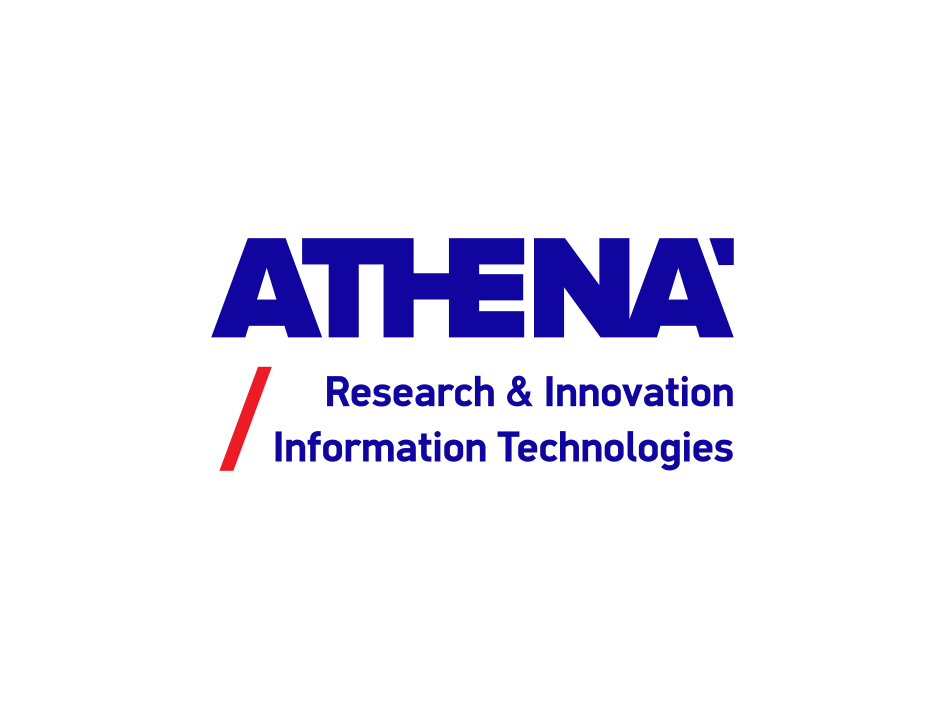 Aim
Luminescence
Materials & Methods
Results 
Glow curve
Sensitization
Dose response
Dose recovery
Fading 
Chemical treatment
Conclusions & Future
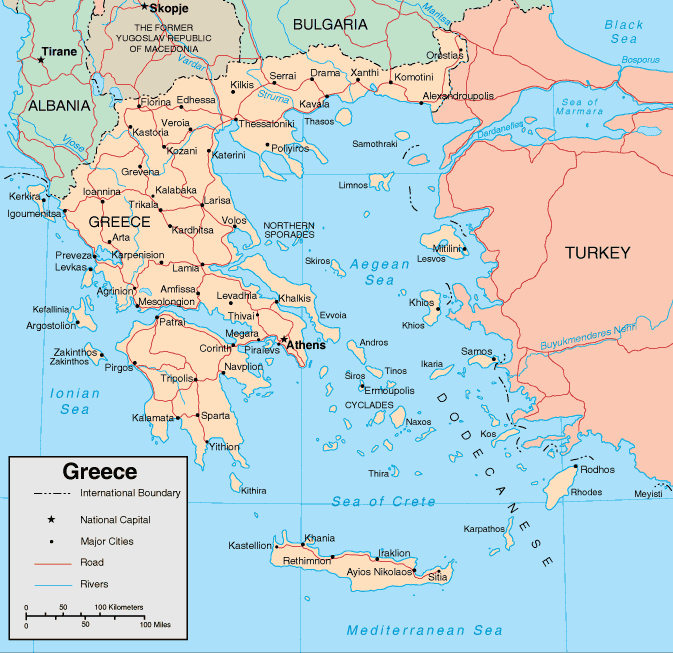 2
Aim of the study
Importance of retrospective/accidental dosimetry.
Thermoluminescence (TL) is a broadly used method for radiation dosimetry.
Eye glasses exist in many households worldwide.
They have promising luminescence characteristics.
3
Luminescence
Conduction band
Impurities introduce energy states in the energy gap easing the transition of the electrons from the valence to the conduction band.
Conduction band
Energy gap
Eg>5 eV
Eg~2 eV
Valence band
Valence band
Insulator
Semiconductor
Conductor
4
Luminescence
Conduction band
Steps of Luminescence process
  I. Excitation 
 II. Trapping
III. Stimulation 
IV. Recombination & light emission
Ec
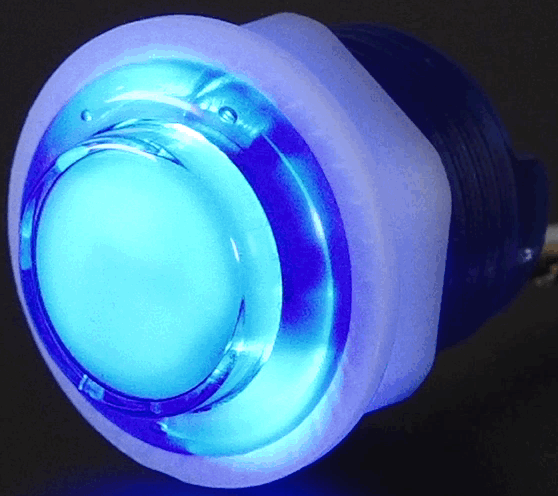 E
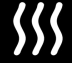 Trap
Heat  Thermoluminescence (TL)
Optical light  Optically stimulated luminescence (OSL)
Infra-red light  Infra-red stimulated luminescence (IRSL)
Ionizing Radiation
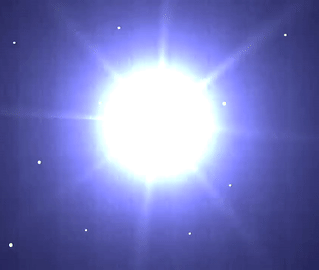 Recombination centers
Ev
Valence band
e-
holes
(I) Excitation
(III) Stimulation
(II) Storage
(IV) Recombination
5
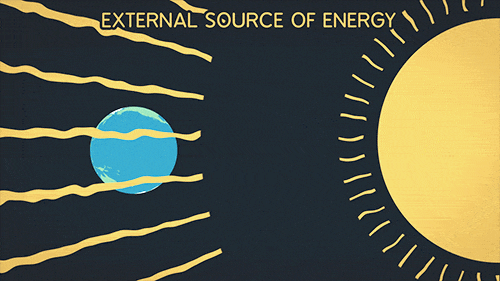 Materials & Methods
All TL measurements were conducted with a Riso TL/OSL reader (model TL/OSL-DA-15), equipped with:
 A 90Sr/90Y beta particle source delivering a nominal dose rate of about 3.0 Gy/min
A 9235QA photomultiplier tube for the light detection, with a filter combination of a Corning 7–59 (320–440 nm) and a heat absorbing Pilkington HA-3.

Measurement conditions
Heating rate of 2 °C/s 
Maximum temperature of 450°C
Nitrogen environment for TL measurements
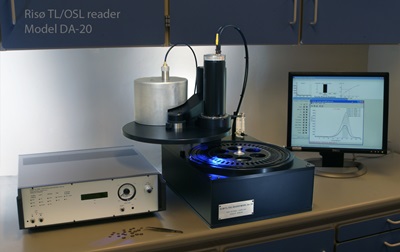 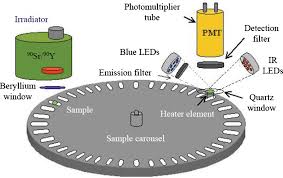 6
Glow curves
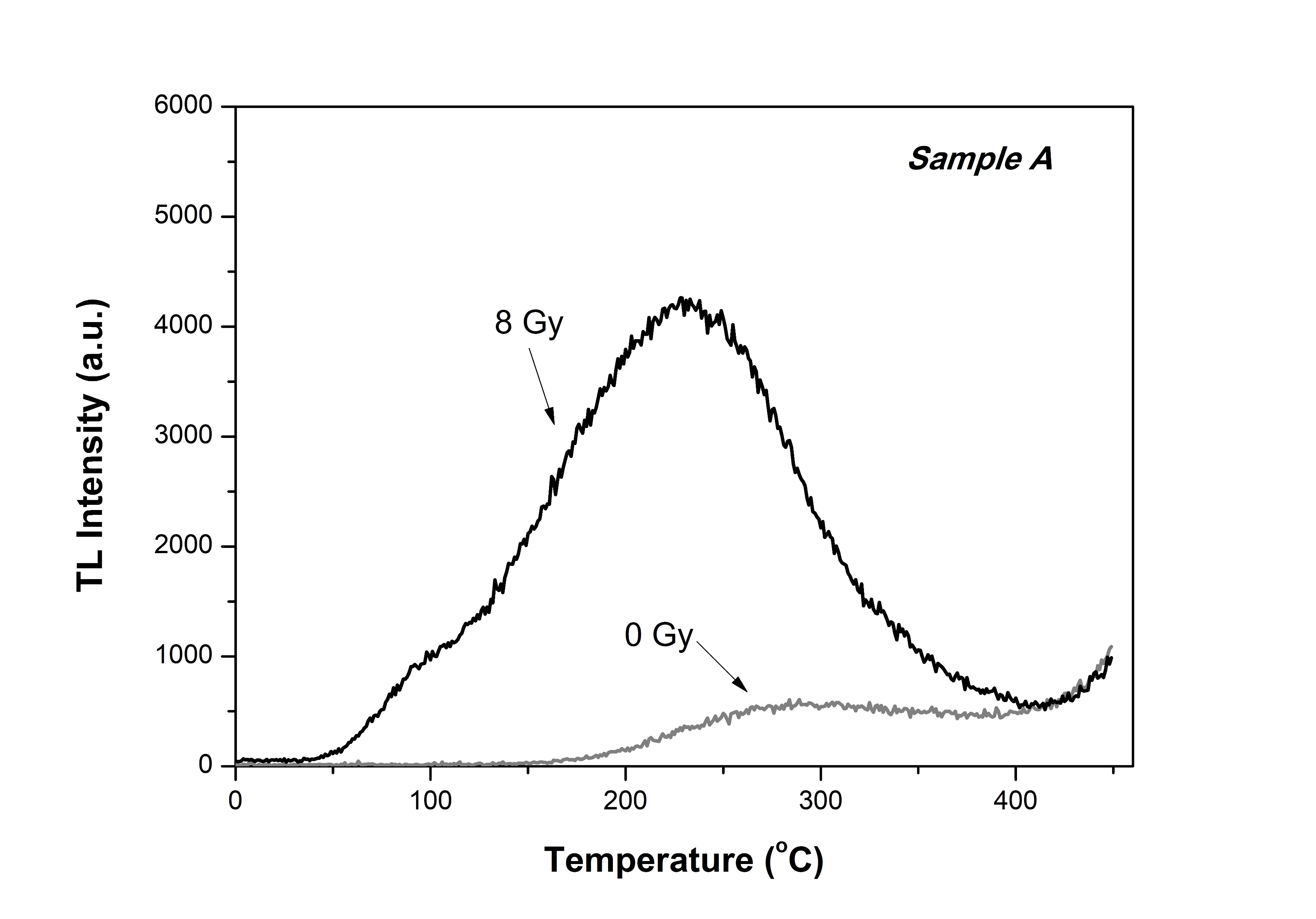 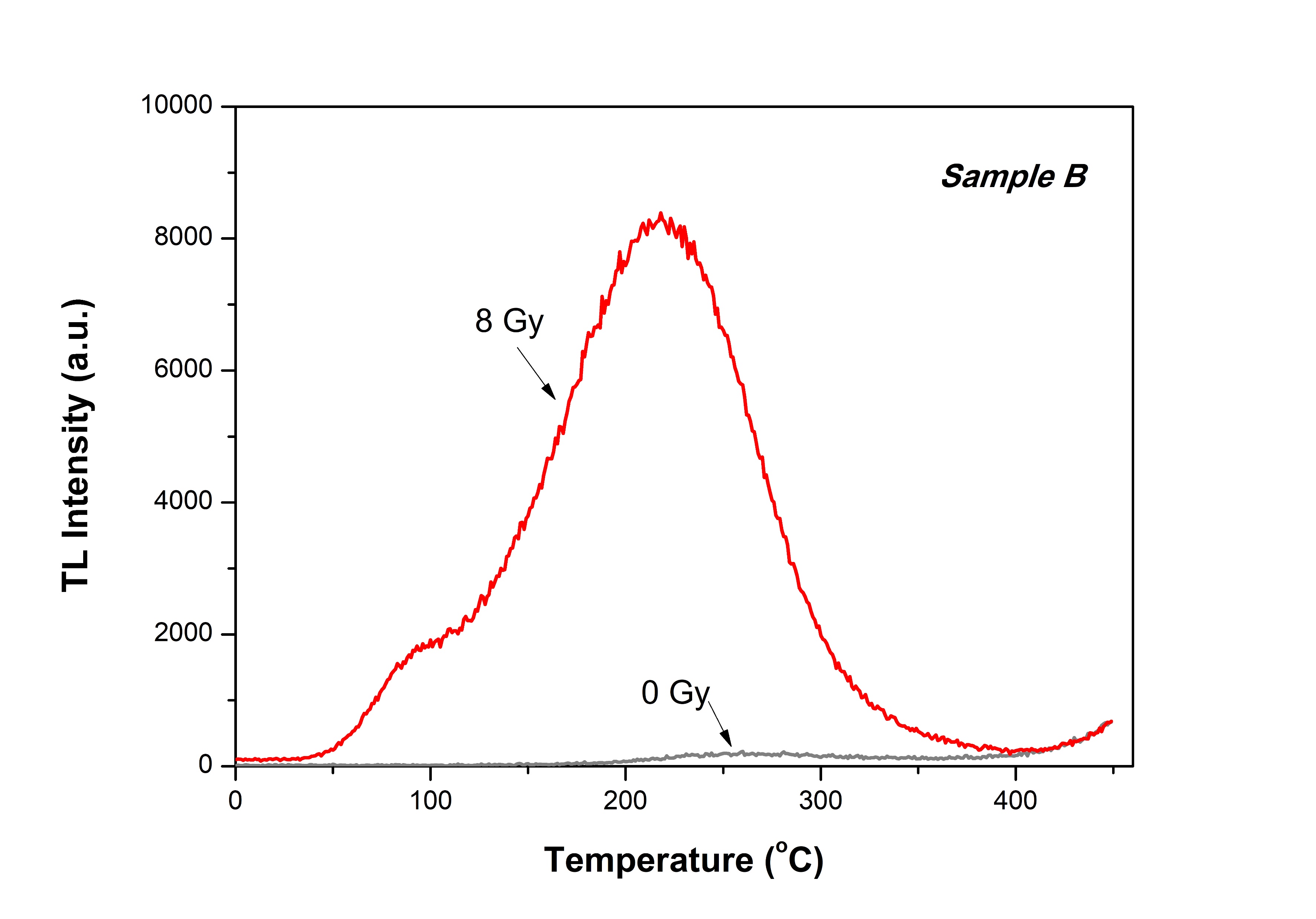 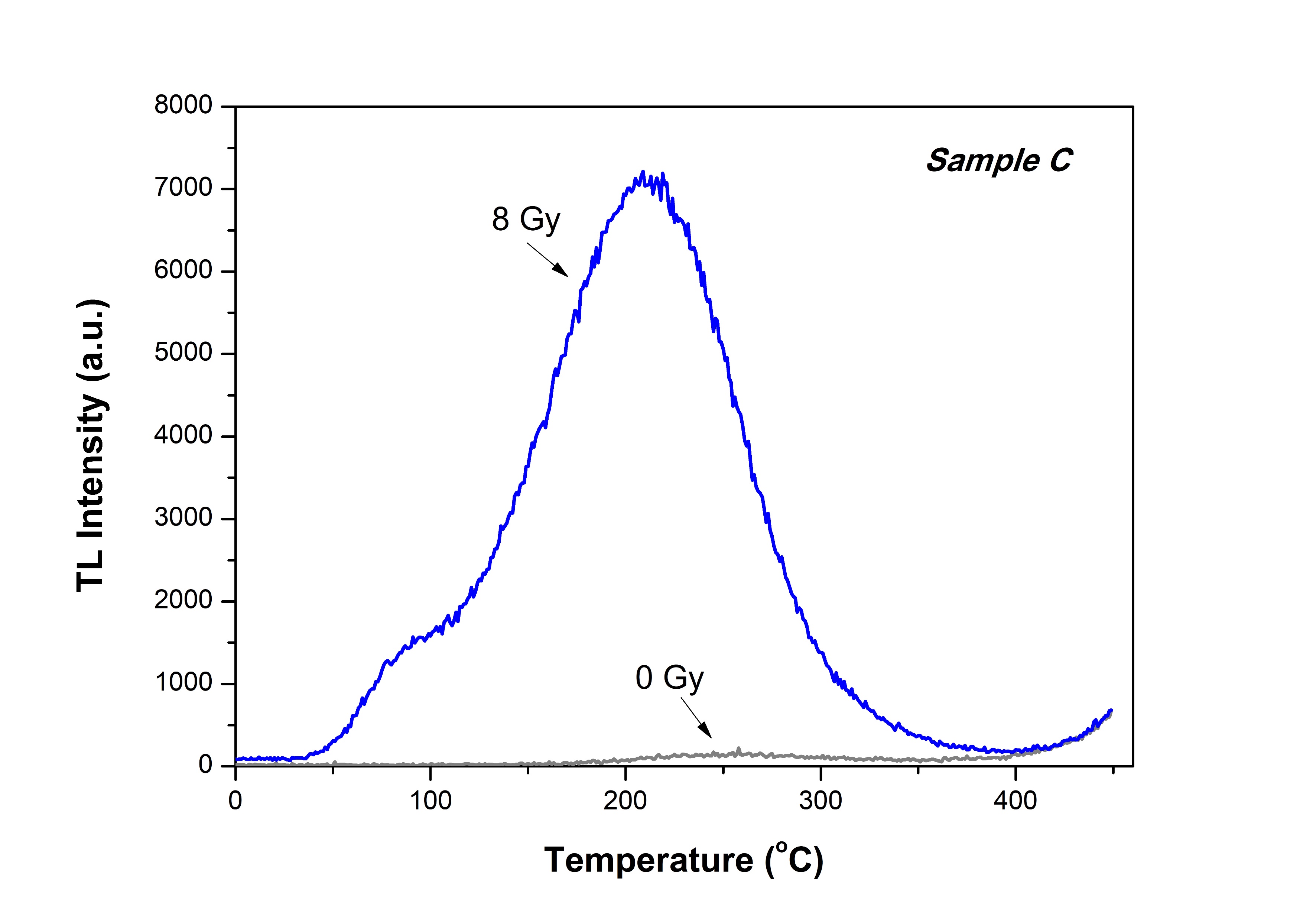 7
Sensitization
Table  I. Protocol for sensitization study.
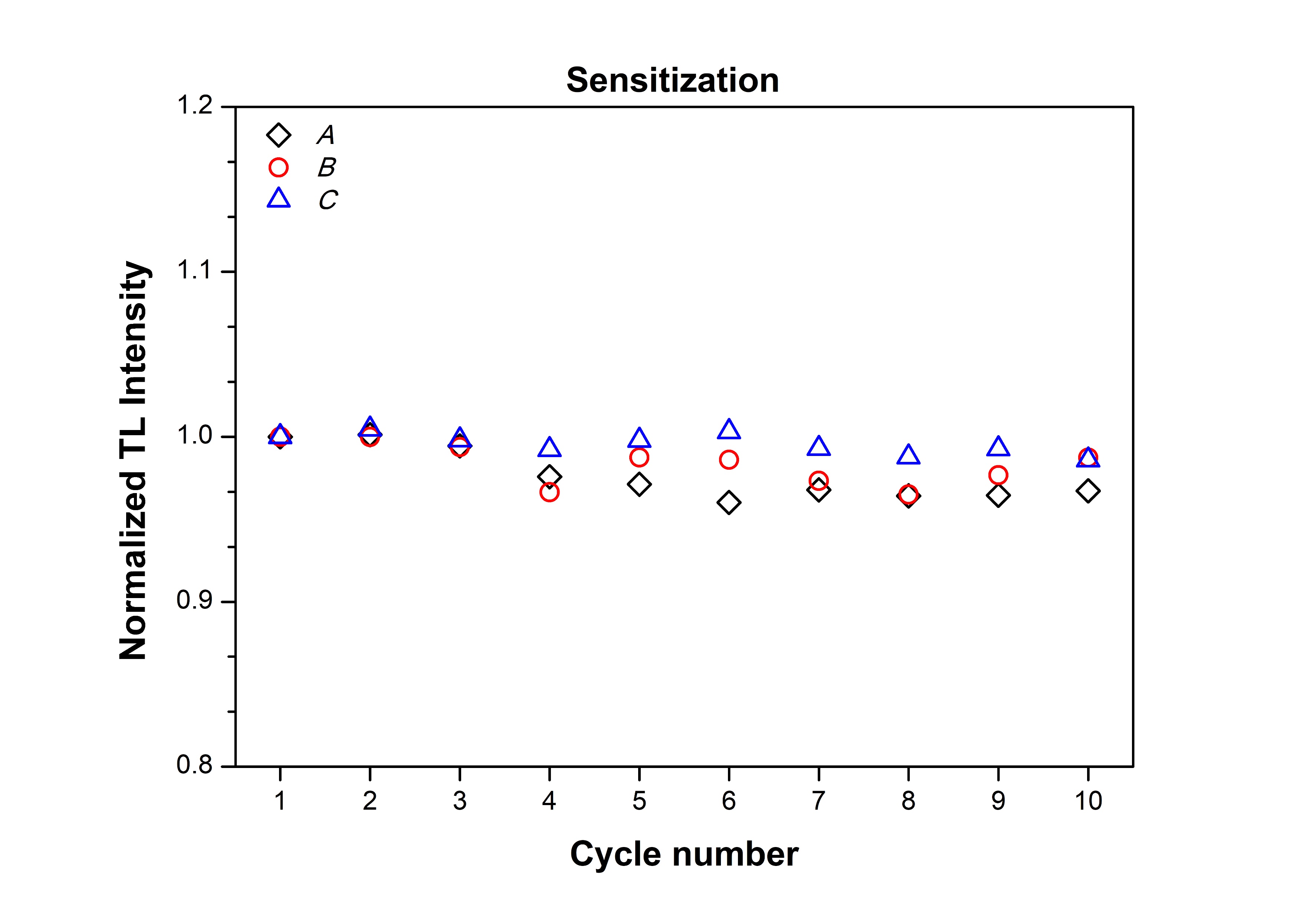 8
Dose response
Table  II. Protocol for dose response without and with preheat.
Ideal dosimetric characteristics:
Linear behaviour in the whole dose- range of interest
Similar trend for all the different lenses
The steps with (*) are applied only when preheat is involved.
9
Dose response
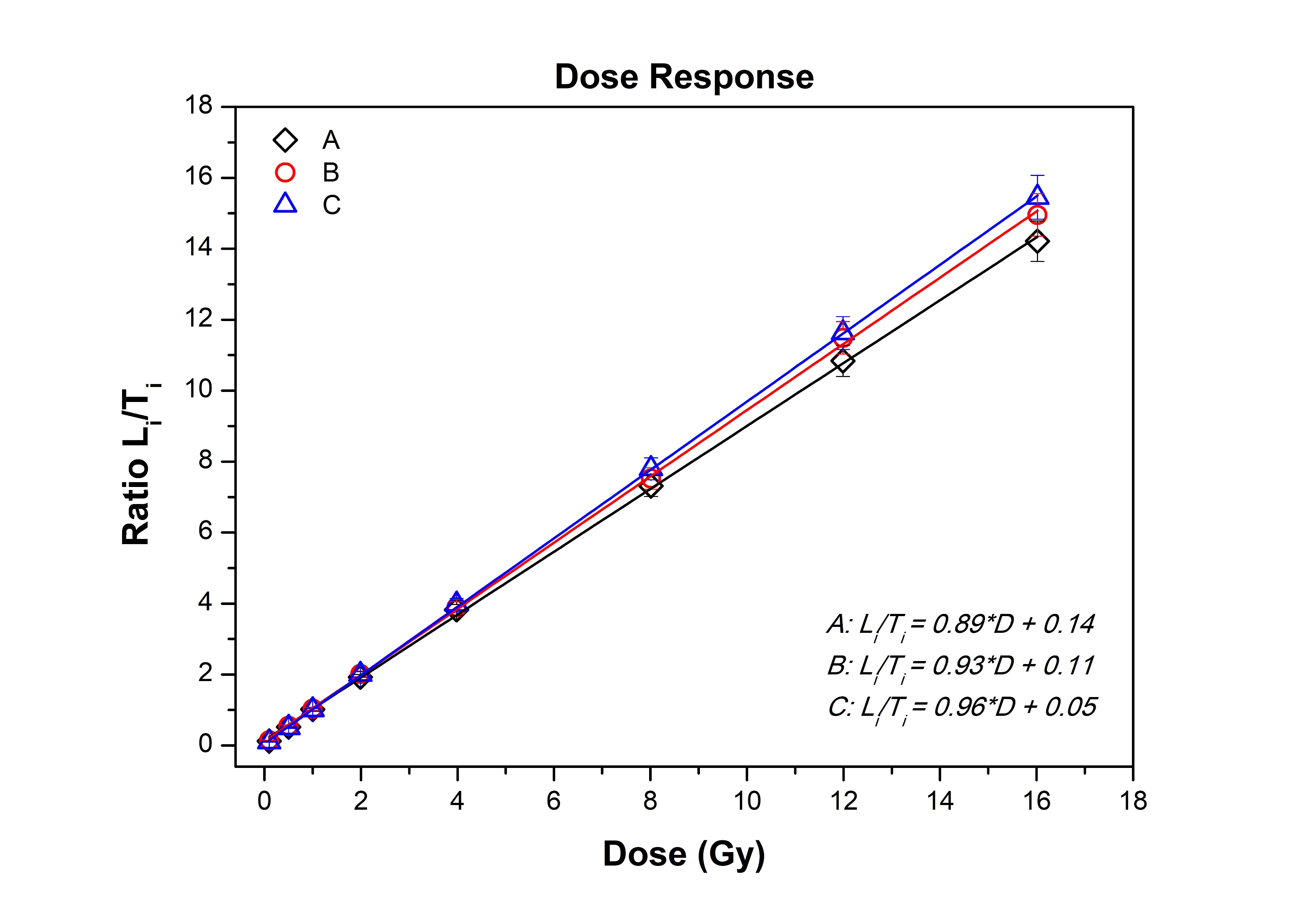 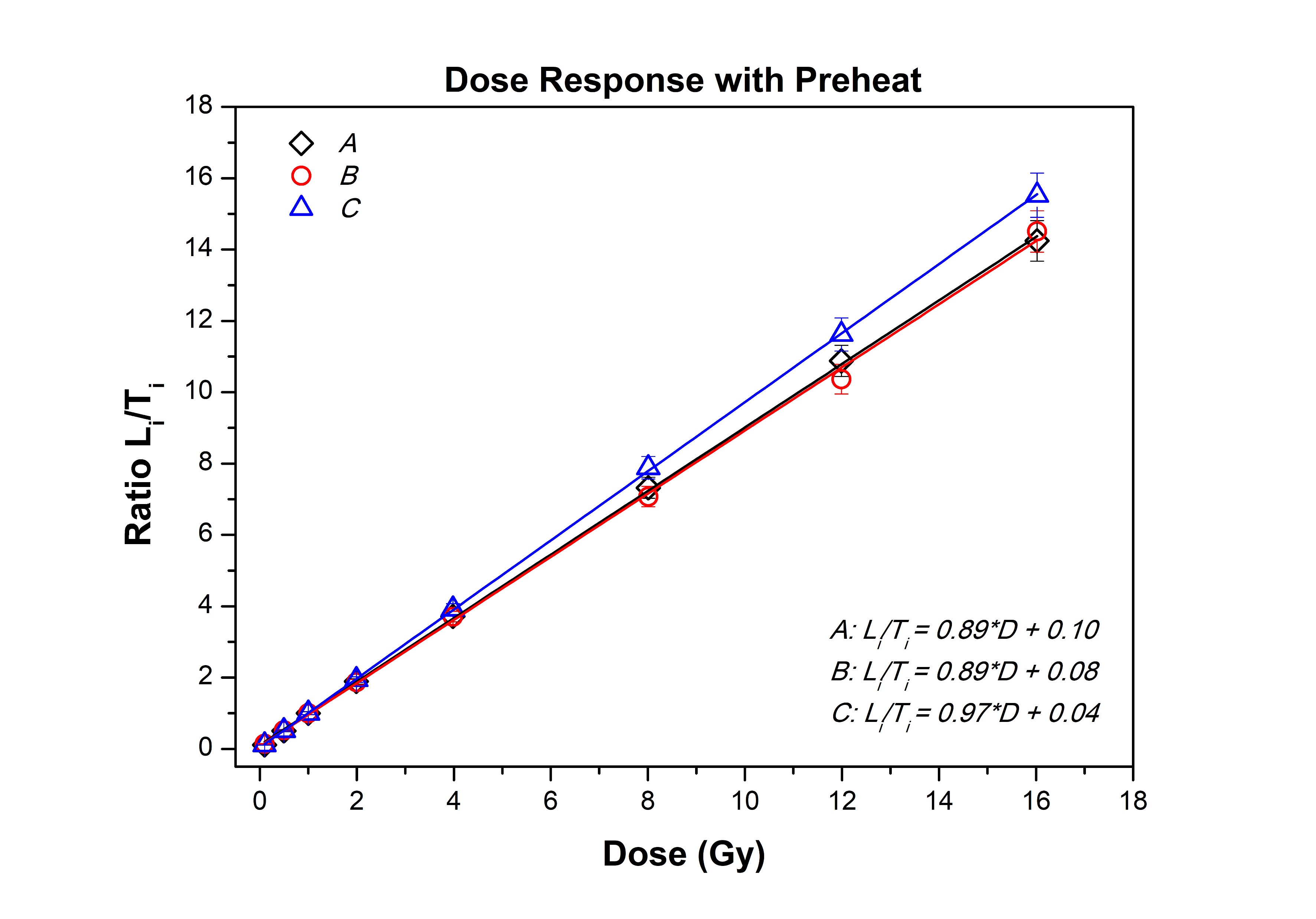 Negligible change in the linearity of the samples and practically same fitting equations.
10
Dose recovery
Table  III. Results of the recovered dose (ED) and comparison with the nominal dose (ND).
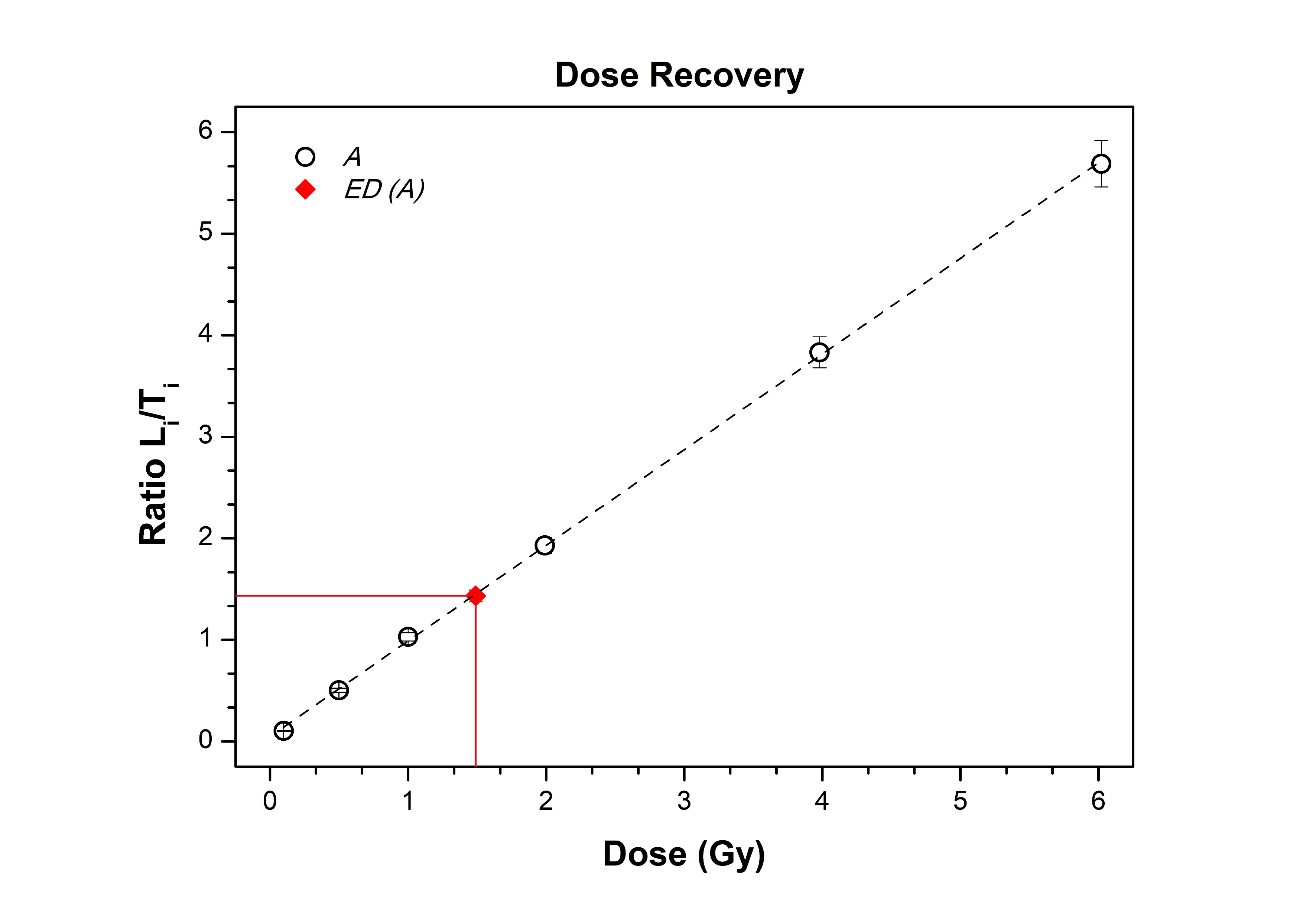 11
Fading study
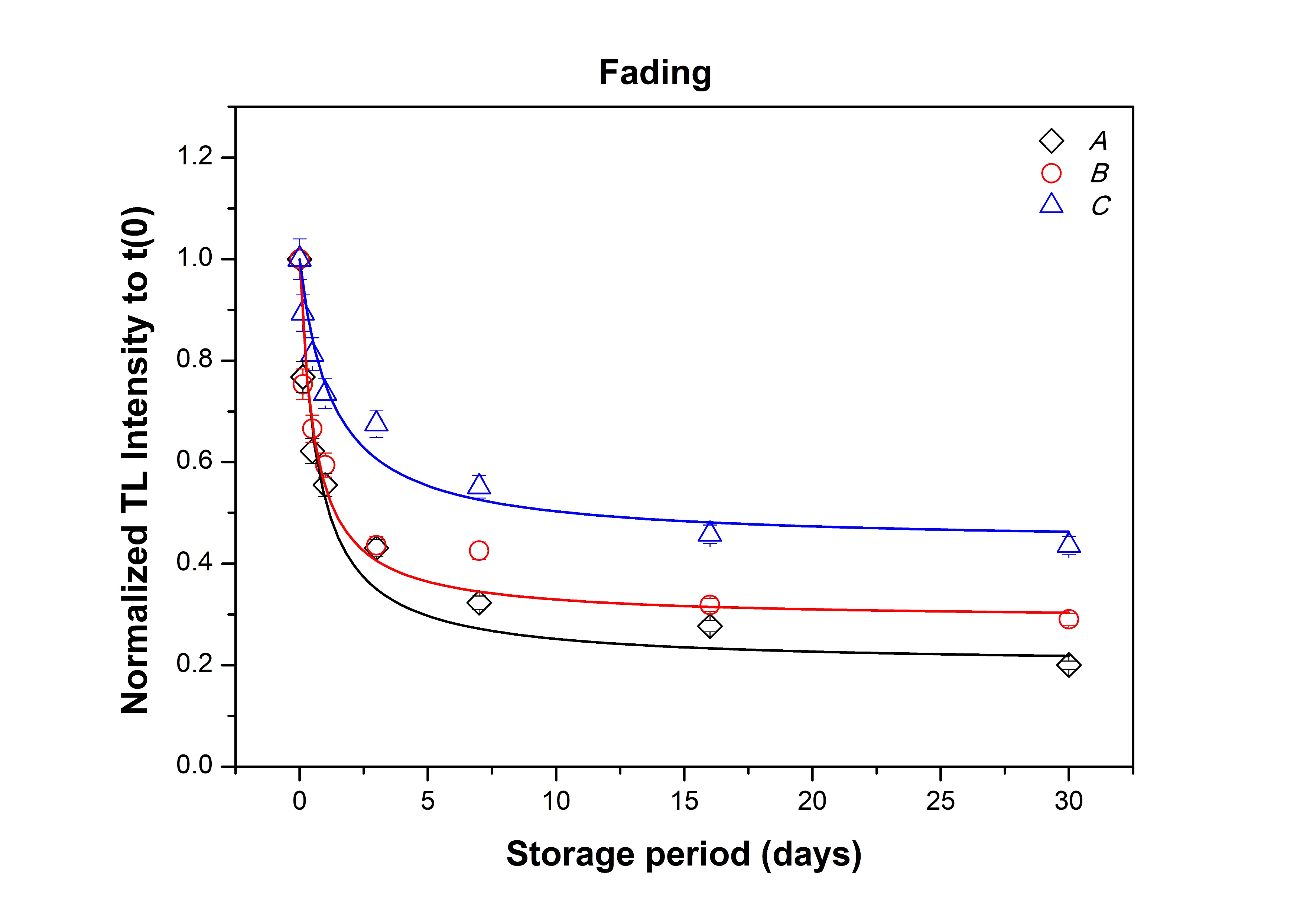 Table  IV. Results of the fading study.
20 %, 29% and 44% of the initial signal remains after 1 month storage time, for the samples A, B and C, respectively.
12
Chemical treatment
Background signal is often present on products made of glass (e.g. mobile displays).
The origin of the signal is not clear but it can be due to manufacturing and polishing of the glass. 
Many studies focus on how to reduce the background signal, without affecting the TL signal, with chemical or physical methods.
In the present study, two chemical substances were tested, HF and HNO3.
The samples were split into three groups.
The protocol for every group was the same.
One group was the control, one group was placed into HF for 4 min and one group was placed into HNO3 for 10 min.
The ratio of the intensity between 1 Gy and 0 Gy is compared between the two groups.
13
Chemical treatment
Table  V. Results of the chemical treatment for the reduction of the background signal.
14
Conclusions & Future Work
Excellent luminescence properties:
Negligible sensitization
Linear dose response
Accurate estimation of “unknown” dose
Sufficient remaining signal after 1 month storage
Similar behaviour for all the types of eye-glasses that were studied
HF treatment seems to lead to partial depletion of the background signal

Further investigation of the depletion of the residual signal with chemical and/or physical means
Analysis of the complex and broad Glow Curves to individual components based on mathematical models
Study extended to eye glasses made of polymers/plastic.
15
Thank you for your attention!